About AICA ... 
       ... and me
Pierfranco Ravotto
p.ravotto@aicanet.it
About AICA
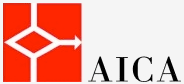 Founded in 1961 it is the Italian Computer Society
Italian member of IFIP, International Federation of Informatics Professionals.
Italian member of CEPIS, Council of European Professionals Informatics Societies.
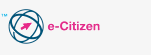 About CEPIS
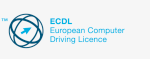 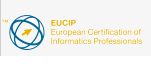 CEPIS is the Council of European Professionals Informatics Societies.
It’s a federation of  37 associations from 33 European countries.
It has promoted:
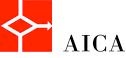 AICA
Promotion of ICT culture
Services for companies & ICT professionals
IT certifications (eCitizens, ECDL, EUCIP)
Collaboration with schools
About me … till 2007
Teacher in a upper secondary school (Technical)
Face-to-face teaching
Organising working experiences
eLearning activities
European projects
About me … since 2007
AICA consultant
IT end users competences - ECDL
IT professional competences – EUCIP/e-CF
Teachers training on competence based learning and the use of eLearning & web 2.0
European projects: 
Sloop2desc, SME 2.0. Itaca, IT-Shape, OpenQAas
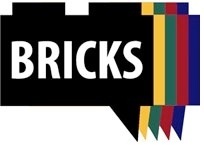 Tasks in OpenQAas (1)
To take part in the common activities

Dissemination at national and European level 
Product evaluation & monitoring 
Financial and Professional reports 
Communication and collaboration all over the project period
Tasks in OpenQAas (2)
Specific responsabilities
To produce "O1-A2 National reports review the current level of implementation of EQAVET Reference Framework (and the related tools: EQF, ECVET) " for Italy (January 2015)
To organise 1 multiplier  event related to  O1: "QA Systems in VET" dissemination in Italy (May 2015) 
To organise 2 multiplier  events related to  O2: "E2 € E3 -Contact training with VET teachers in Italy" (May 2015 ?)
To organise the 2nd meeting in Italy (related to one multiplier event)
To test - by involving a target group - Syllabus and curriculum development of the Istitutional Quality Manager (March - May 2017)
Our benefits from the project
About 2.000 schools are AICA Test center
Quality procedures, an open Quality toolkit, Courses on Quality management in school context can allow us to give them useful services.
A certification of Quality manager in school can enrich our range of services
Thank you for your attention
Pierfranco Ravotto
p.ravotto@aicanet.it